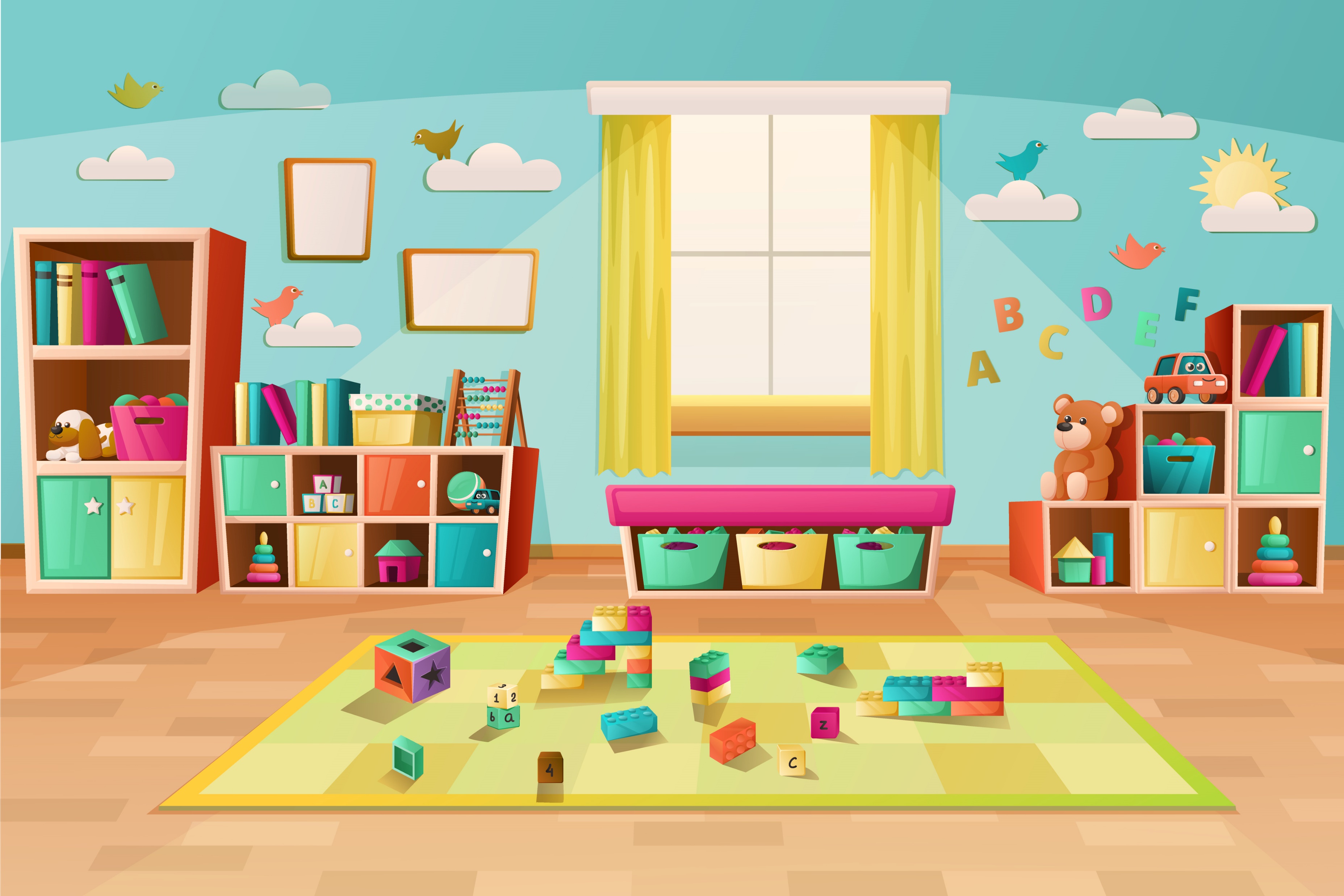 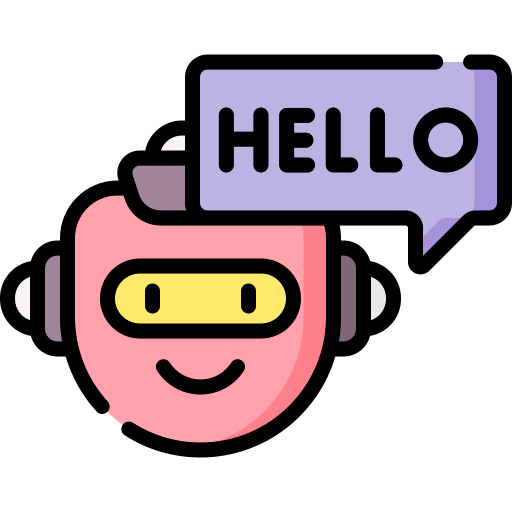 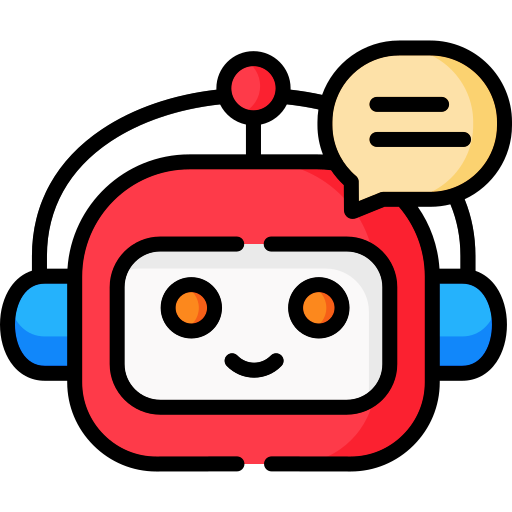 Thứ … ngày … tháng … năm …
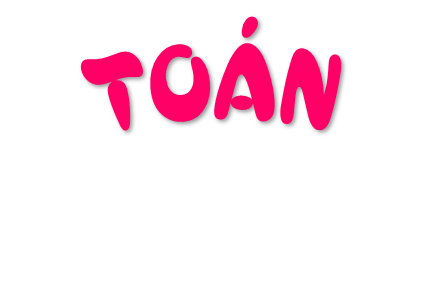 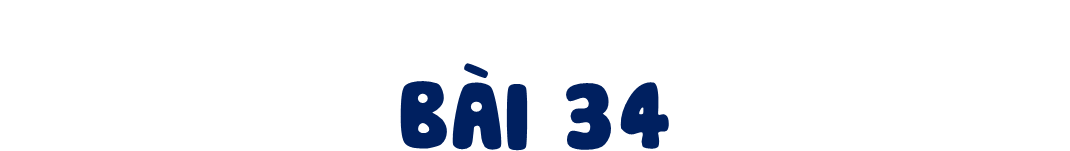 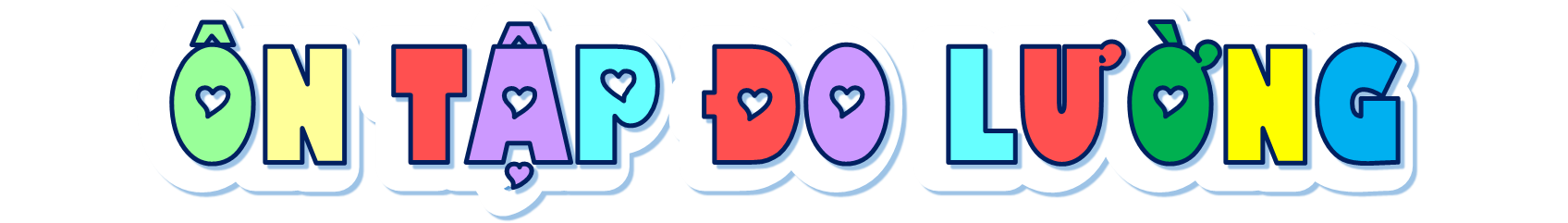 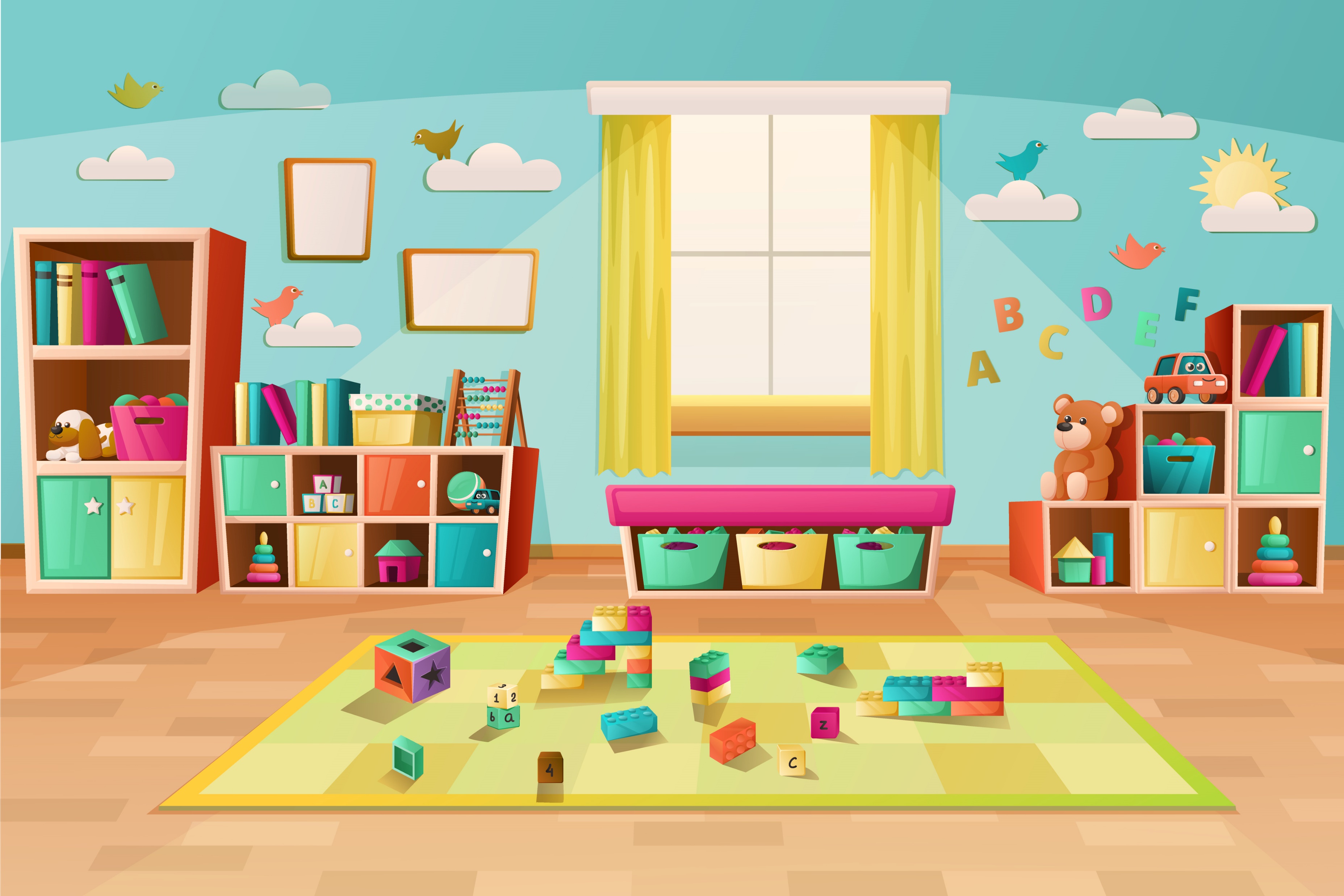 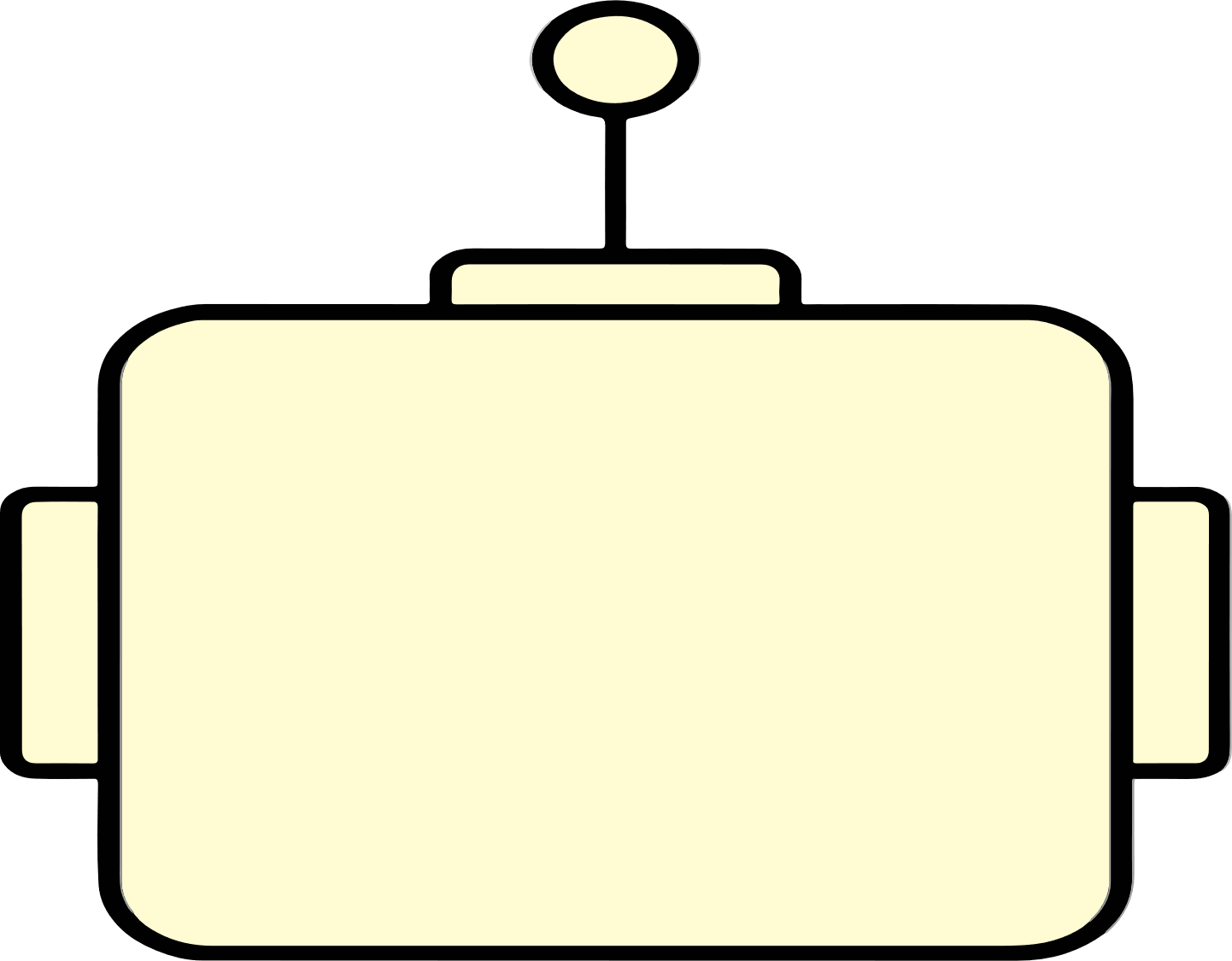 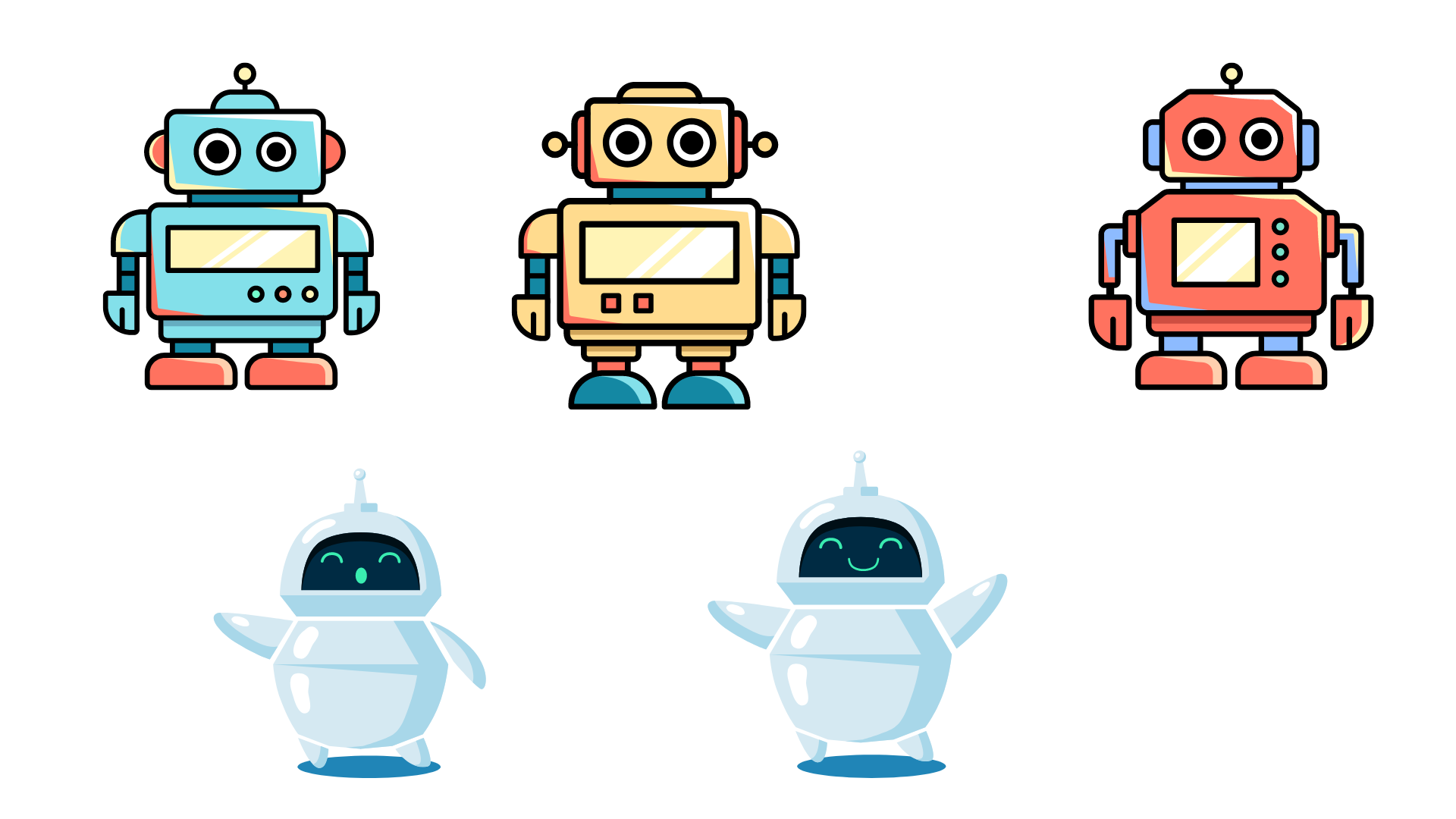 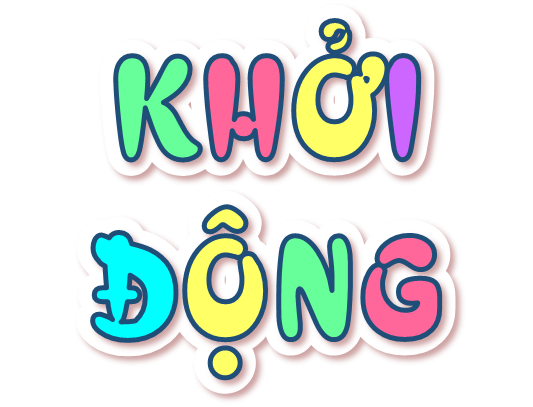 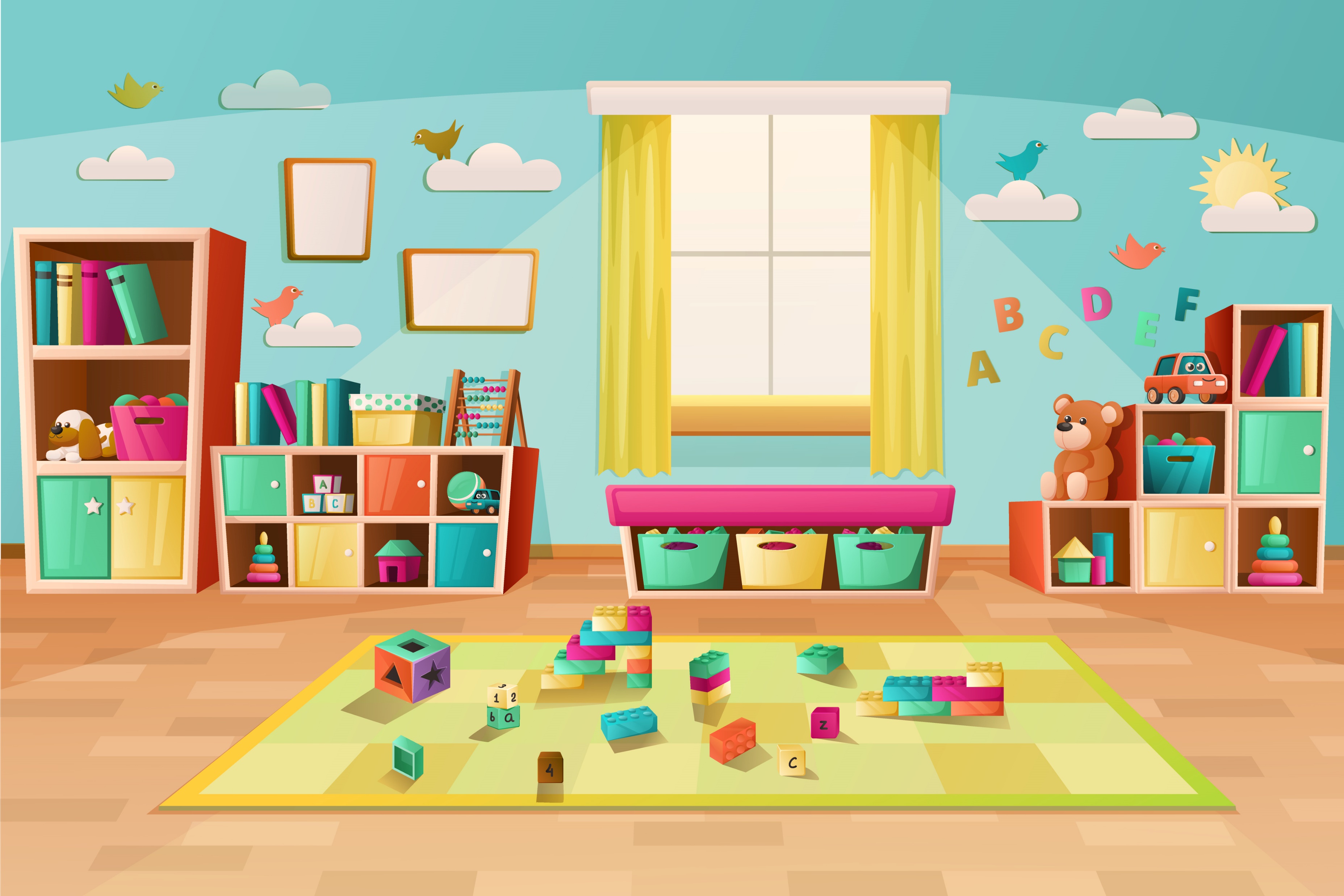 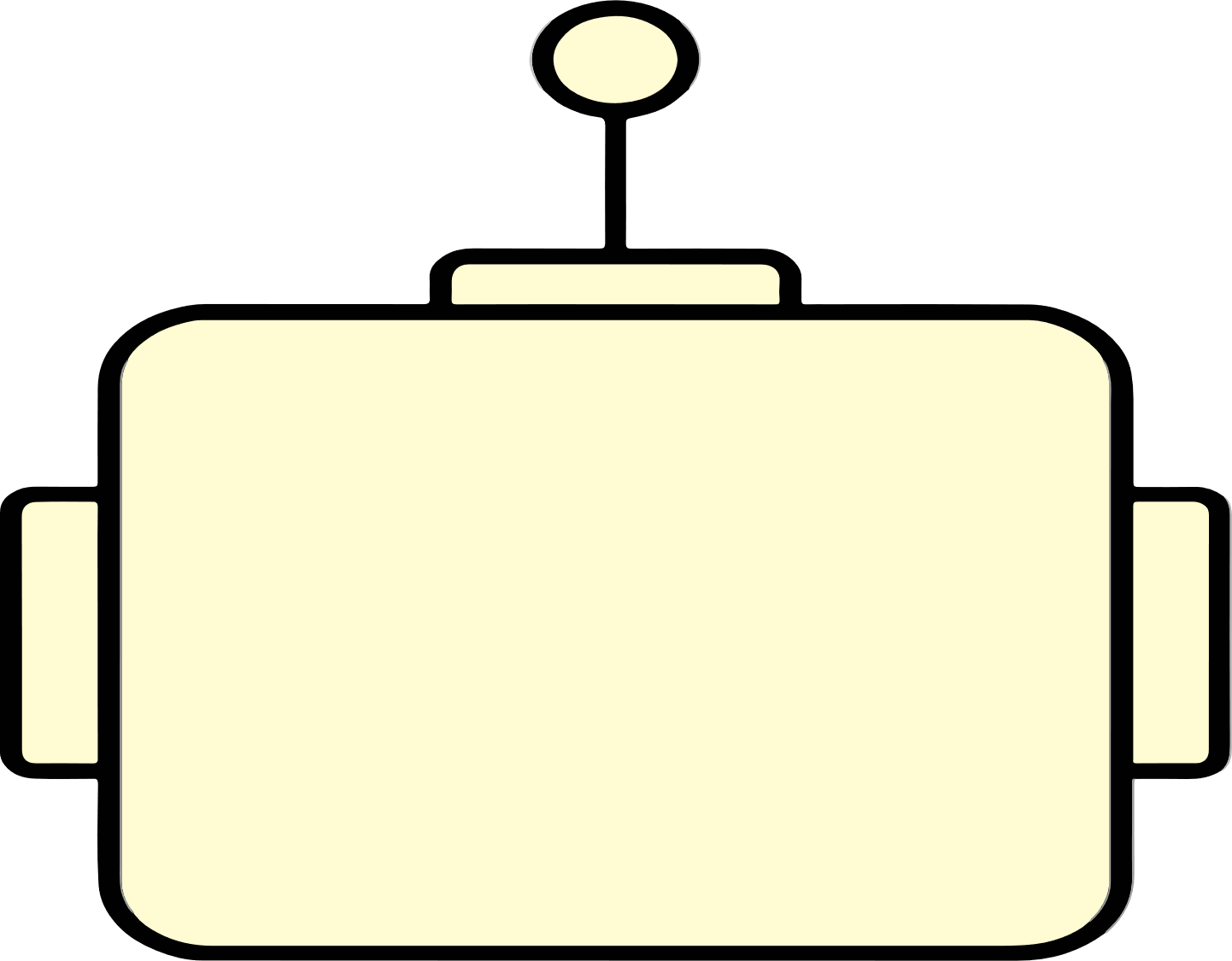 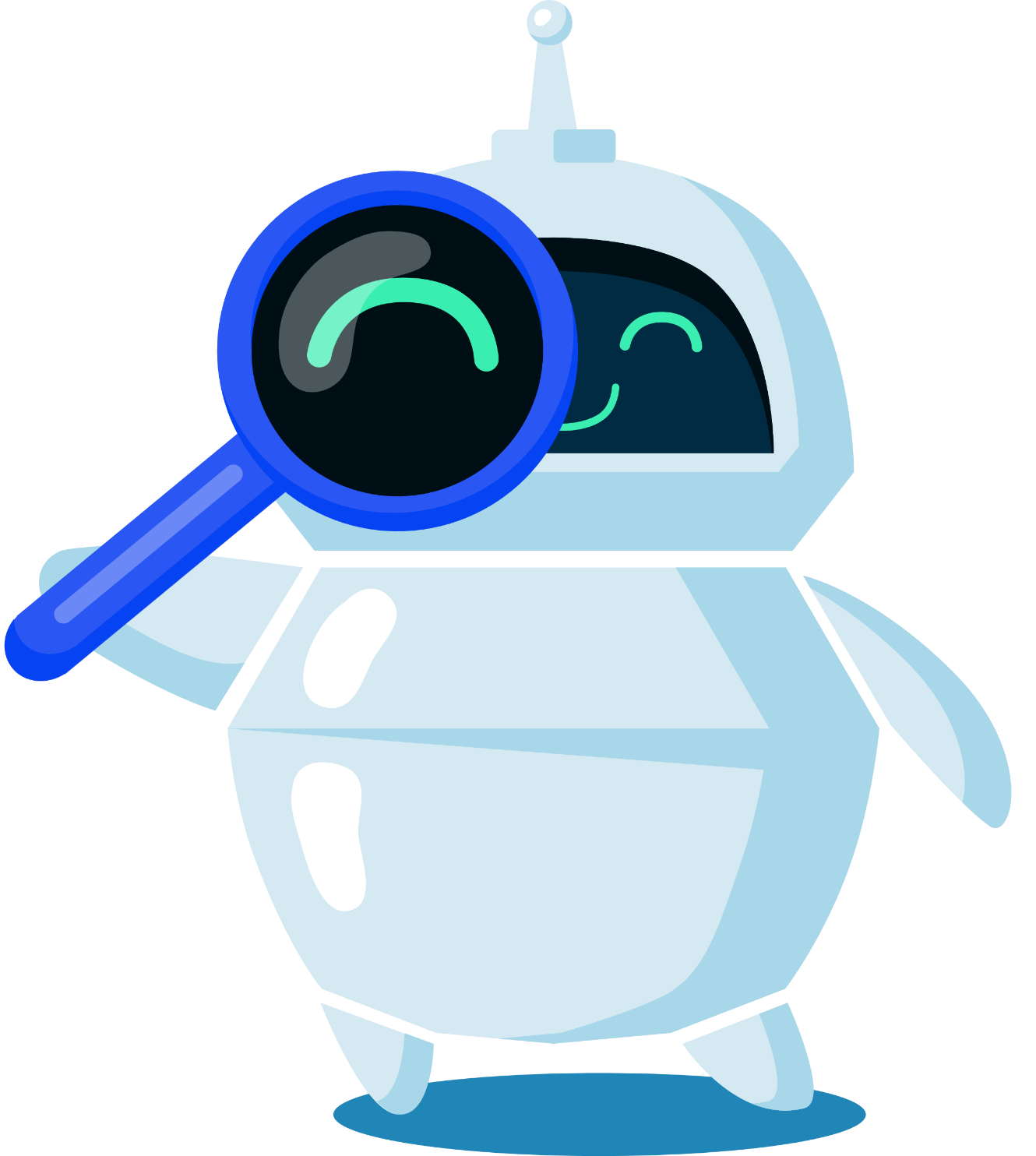 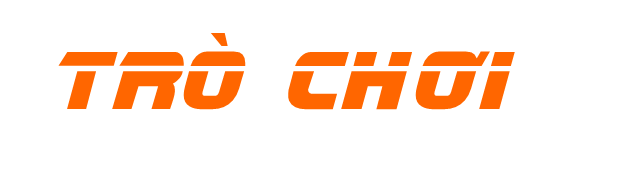 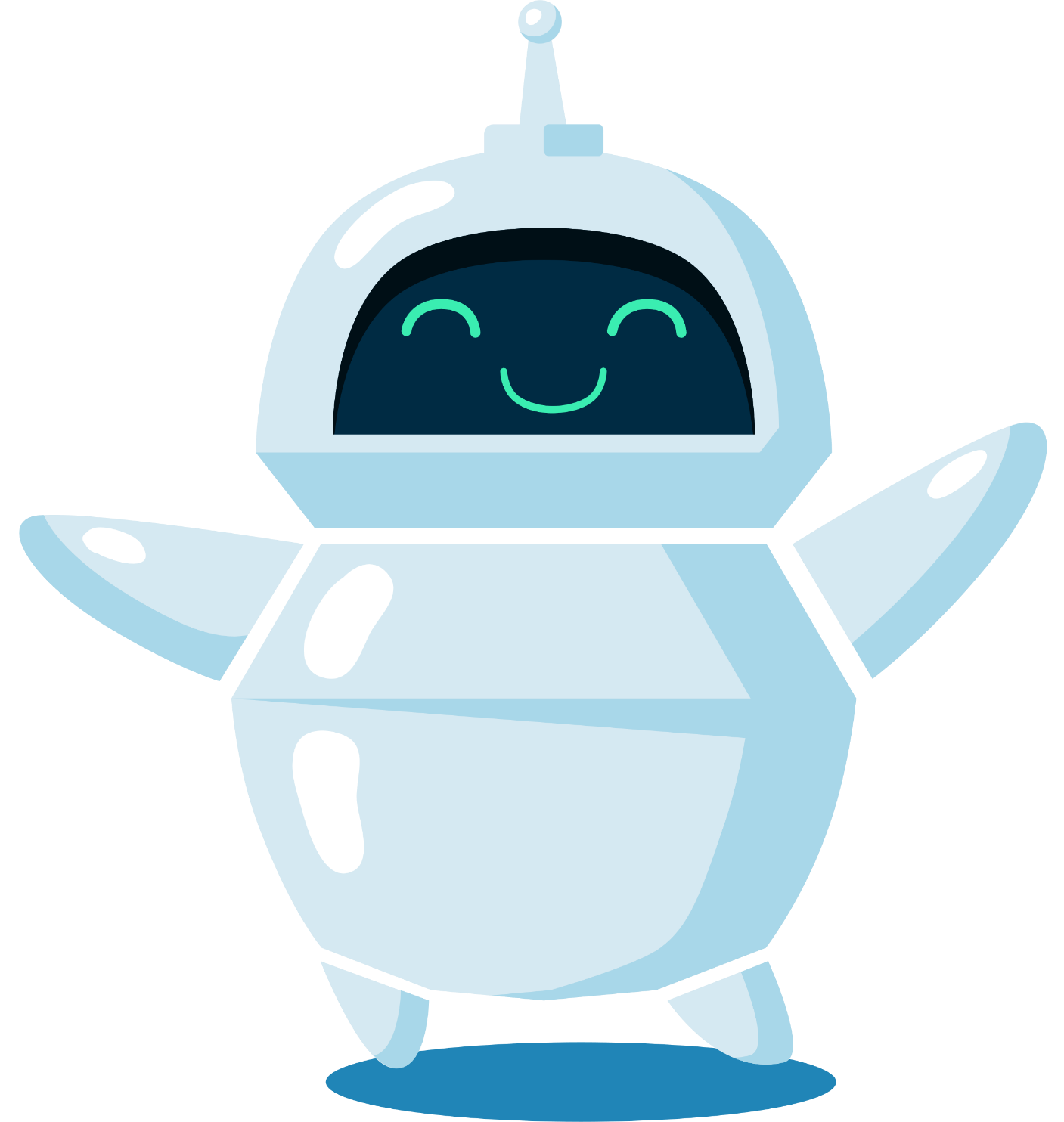 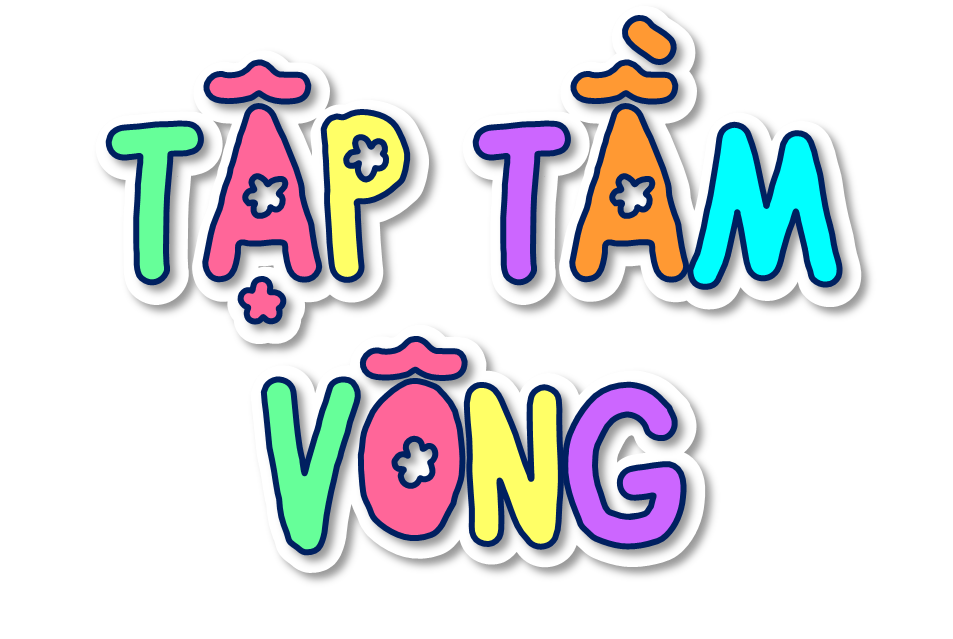 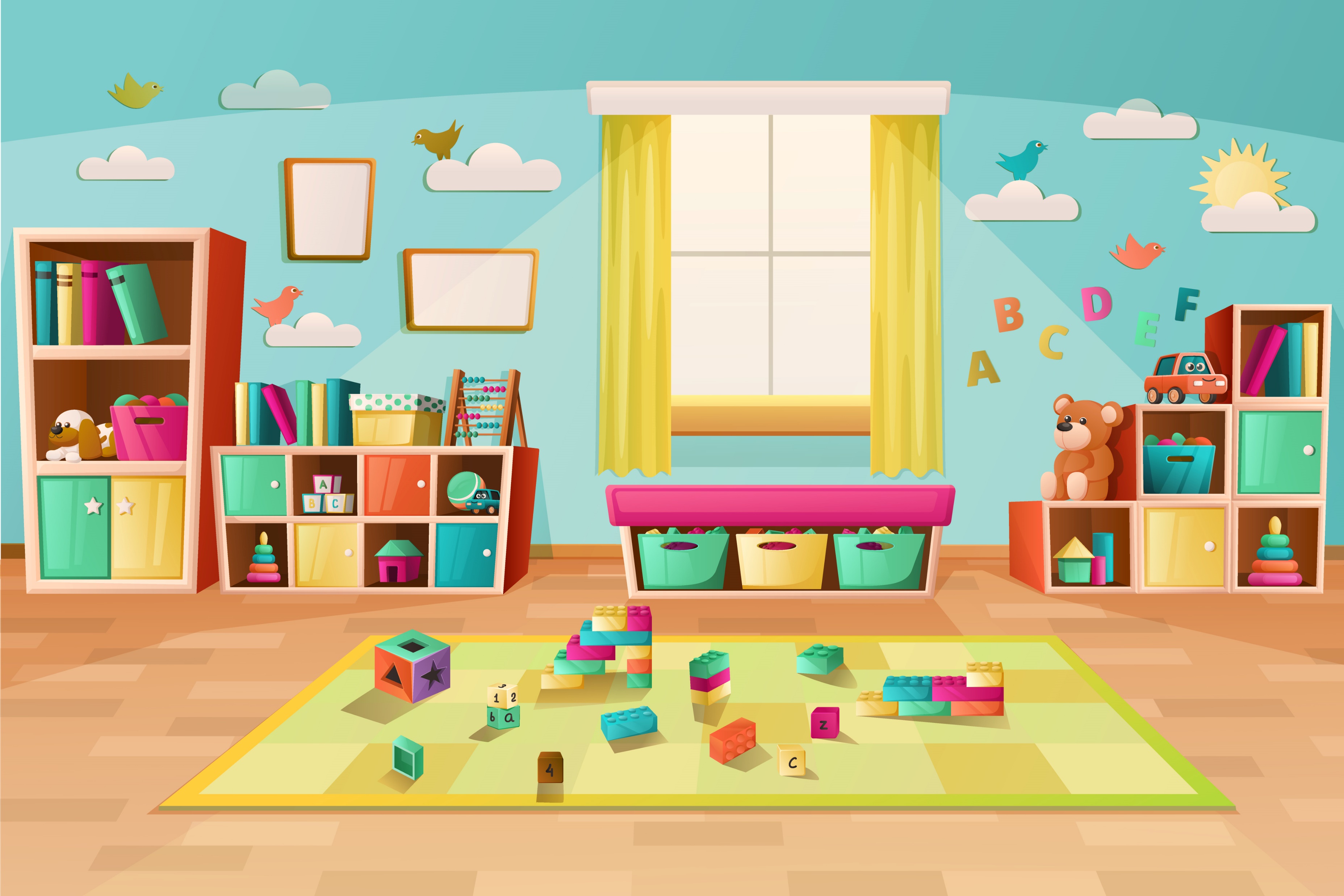 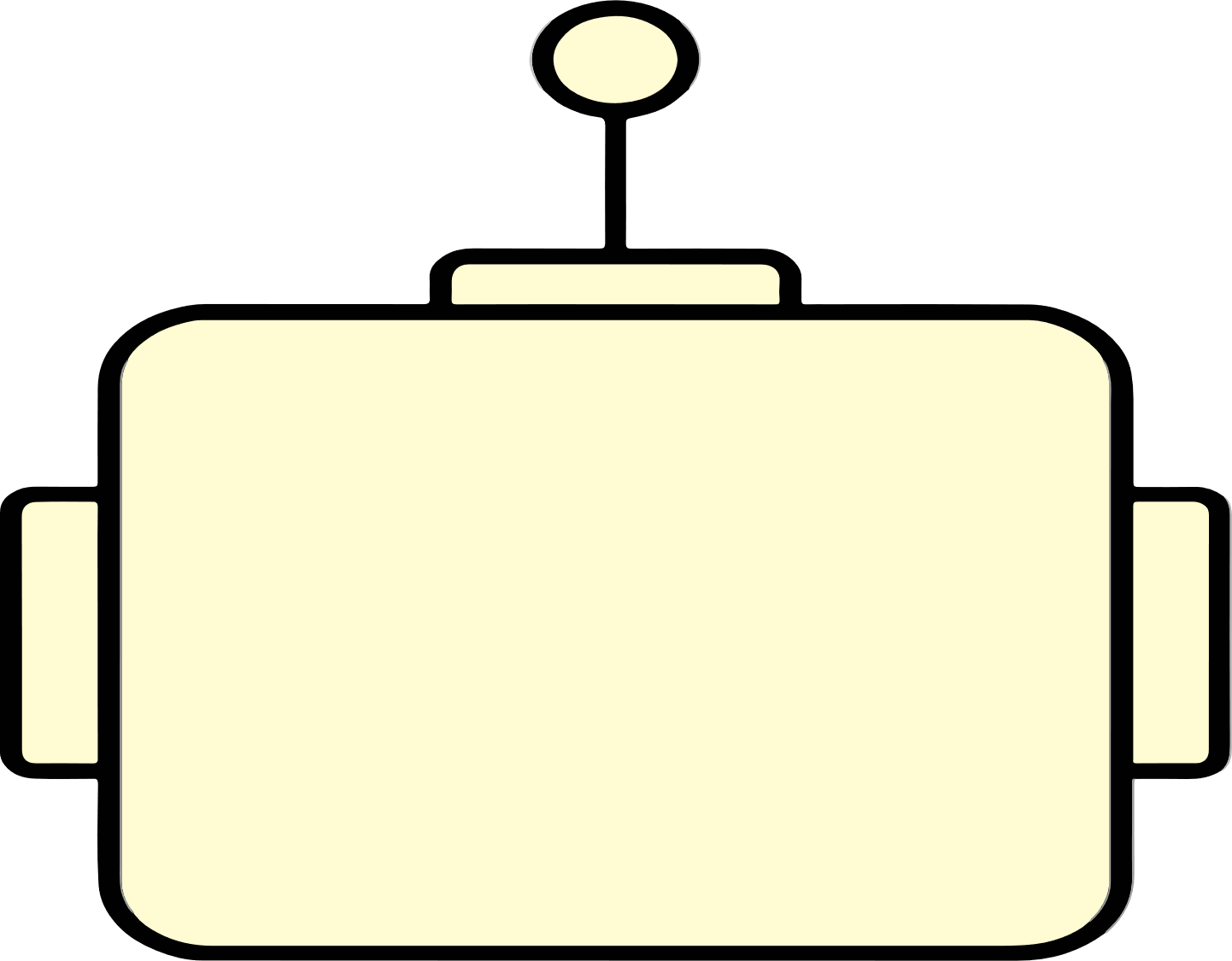 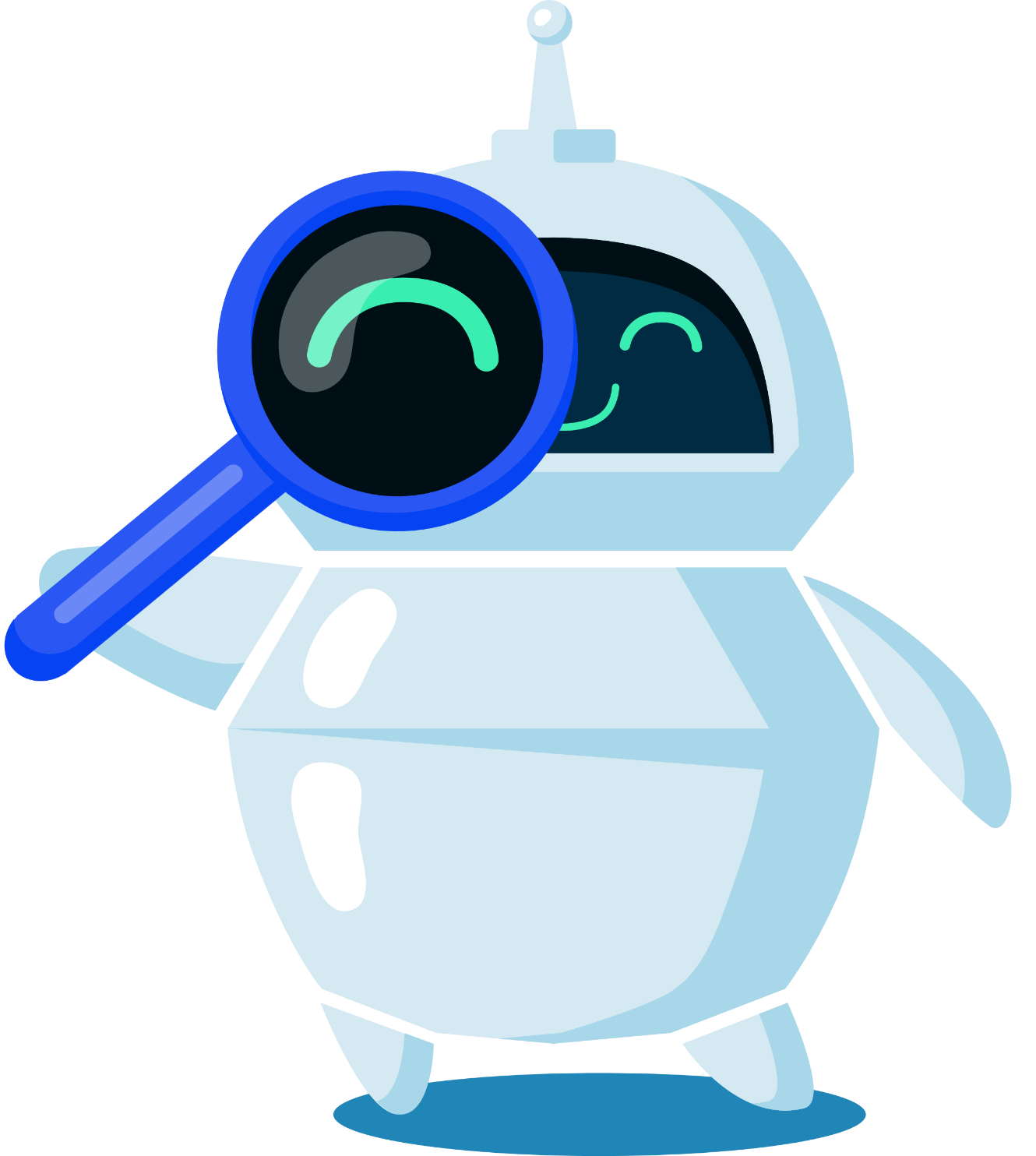 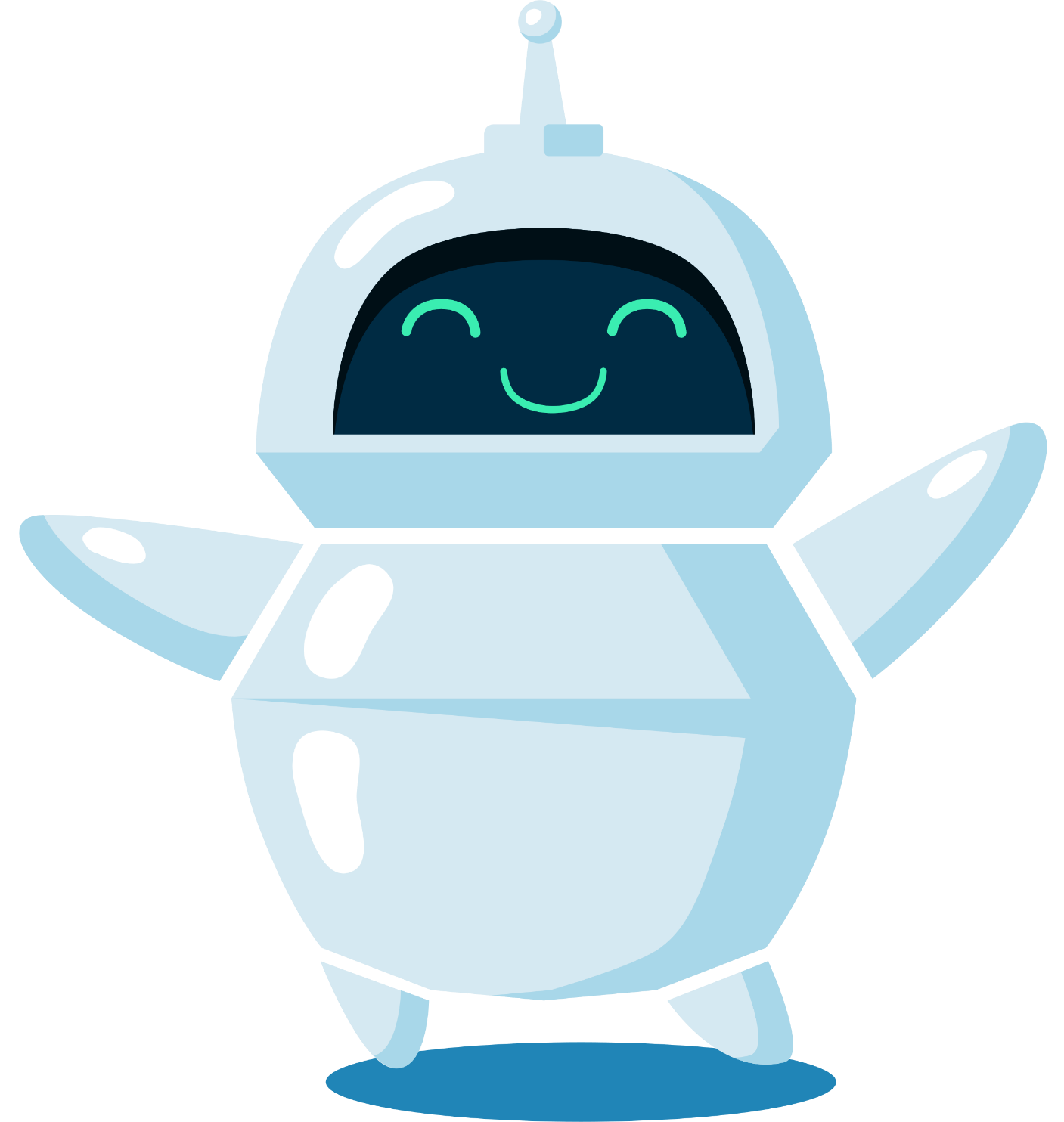 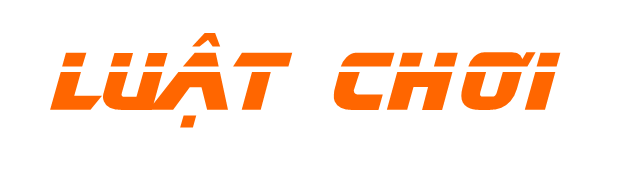 Các bạn trong nhóm cùng nhau hát bài “Tập tầm vông”, một bạn đố, các bạn còn lại đoán xem viên kẹo nằm ở tay nào. Ai đoán đúng nhiều nhất thì thắng cuộc.
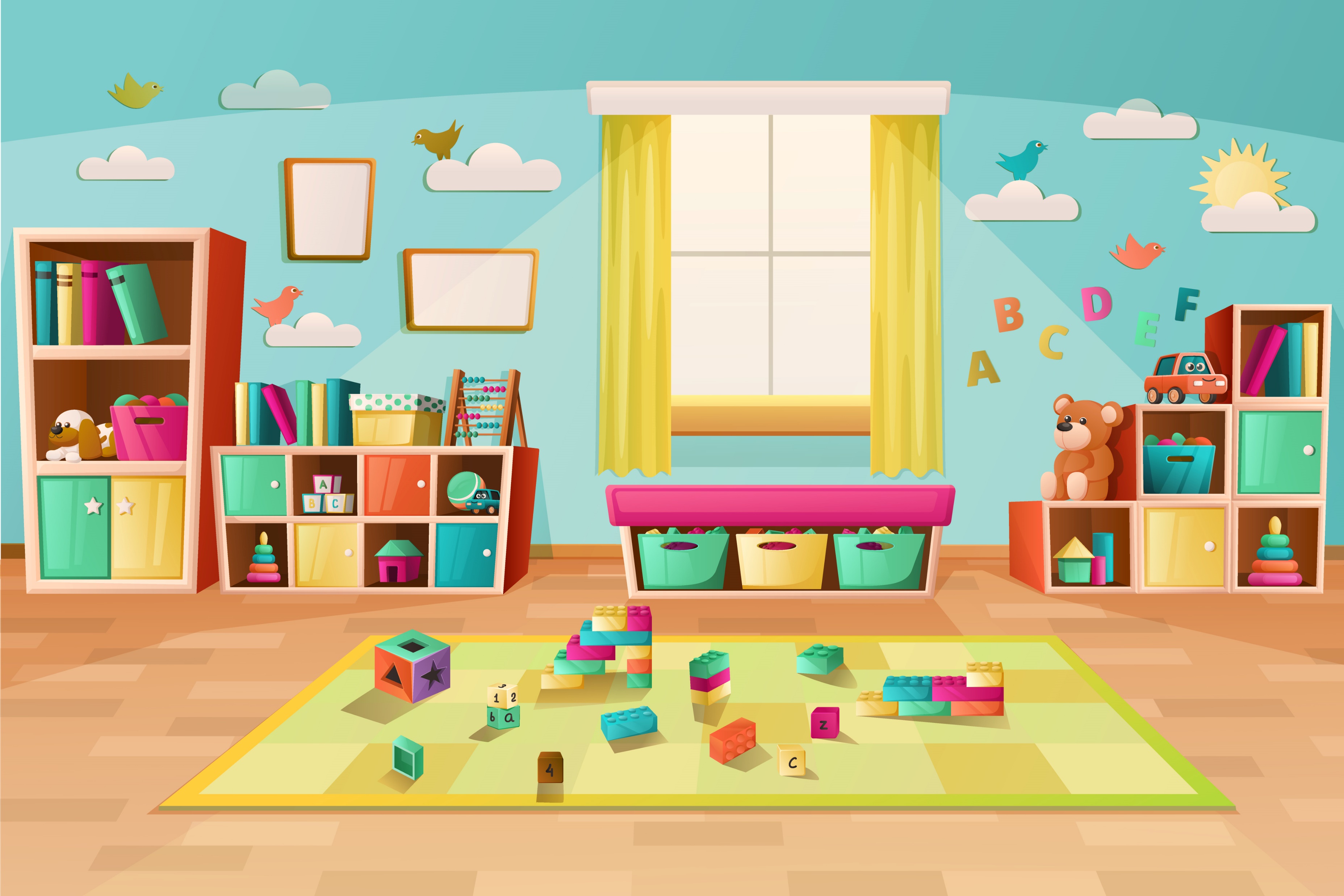 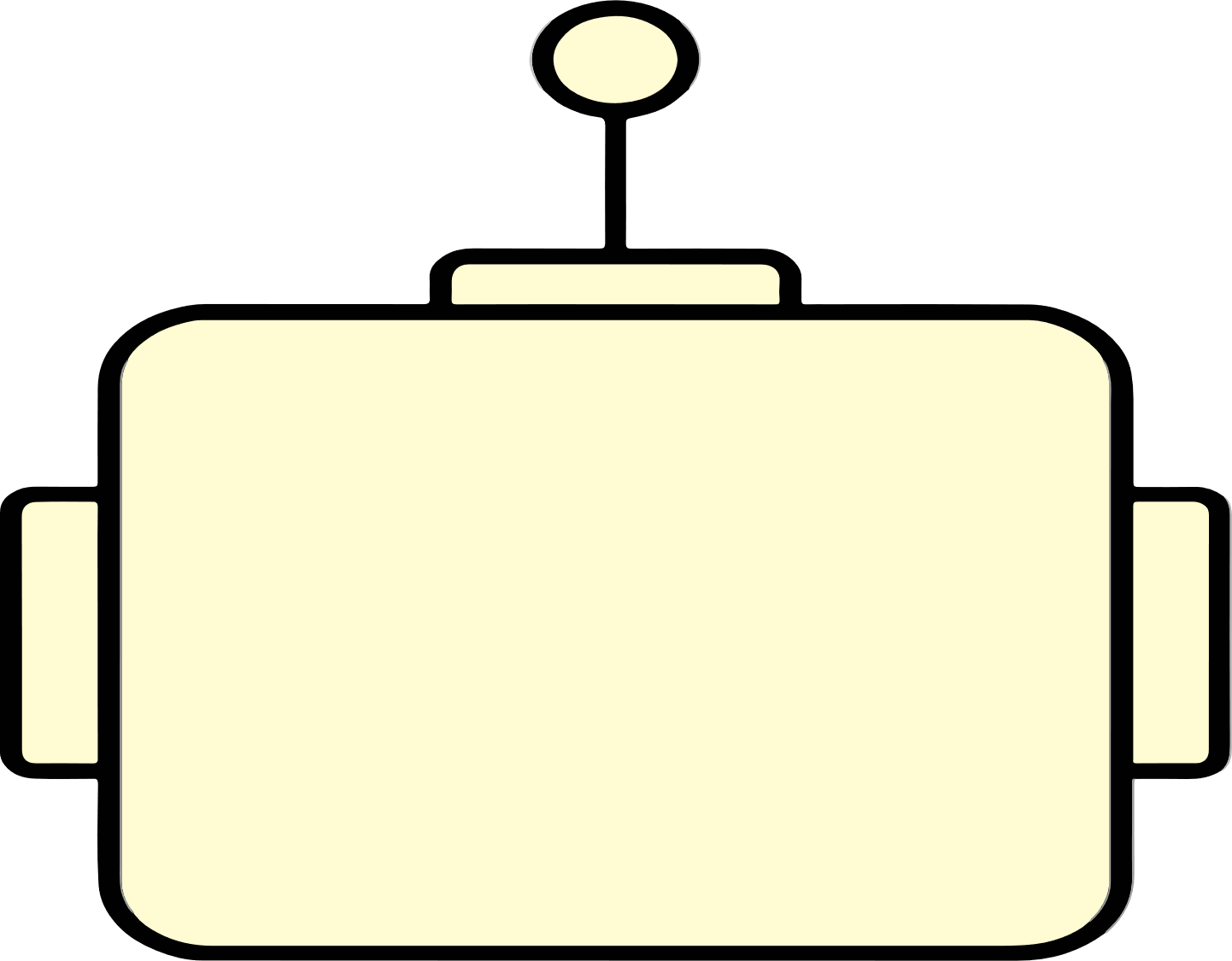 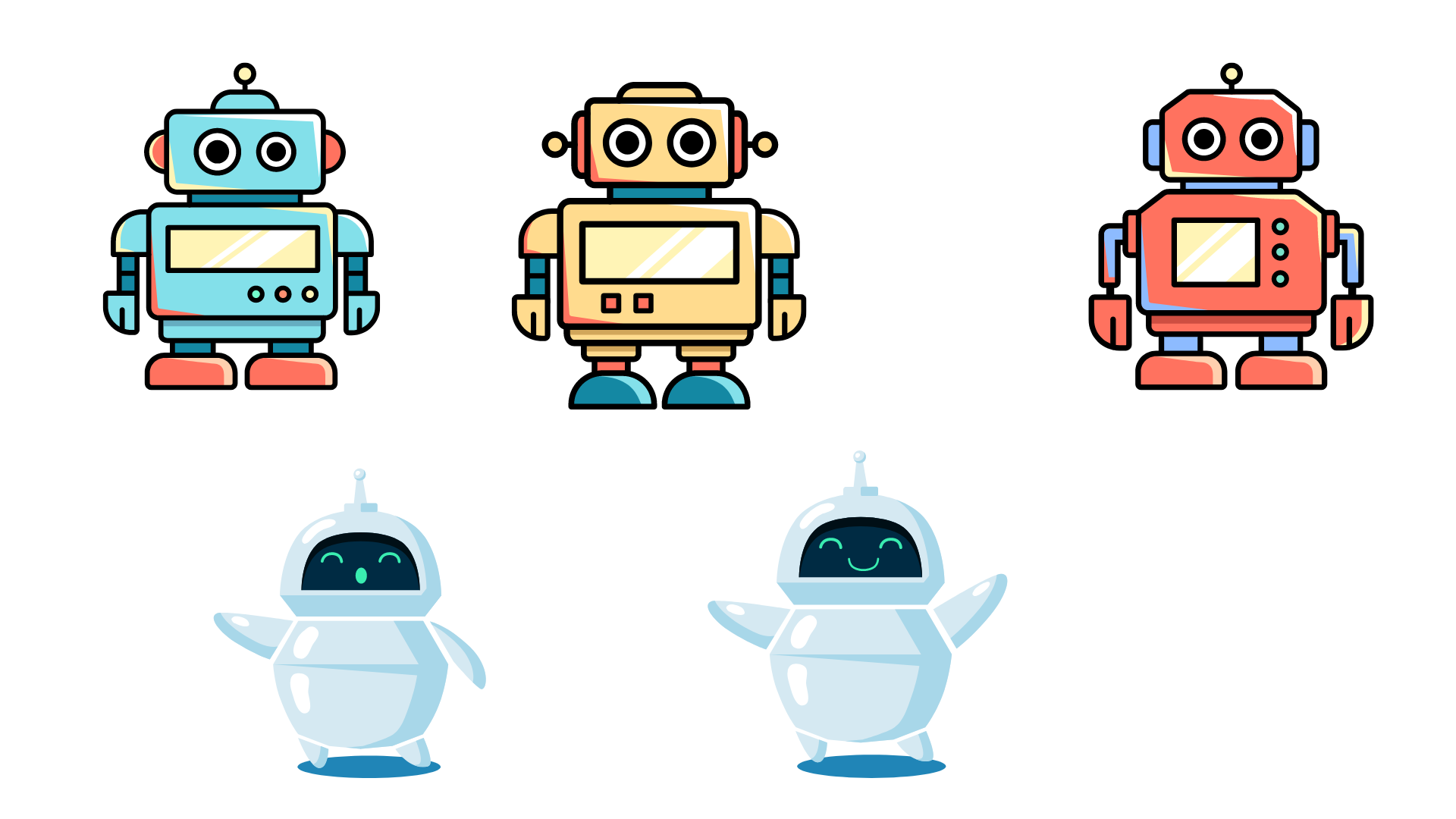 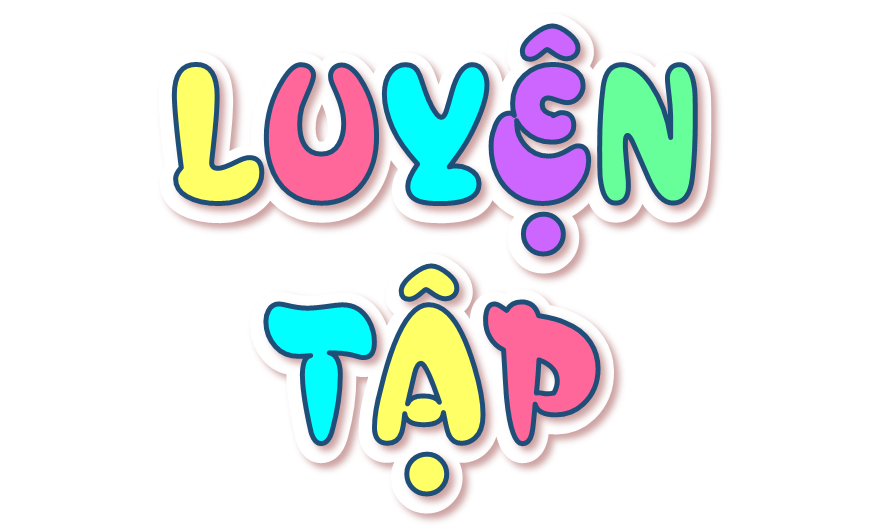 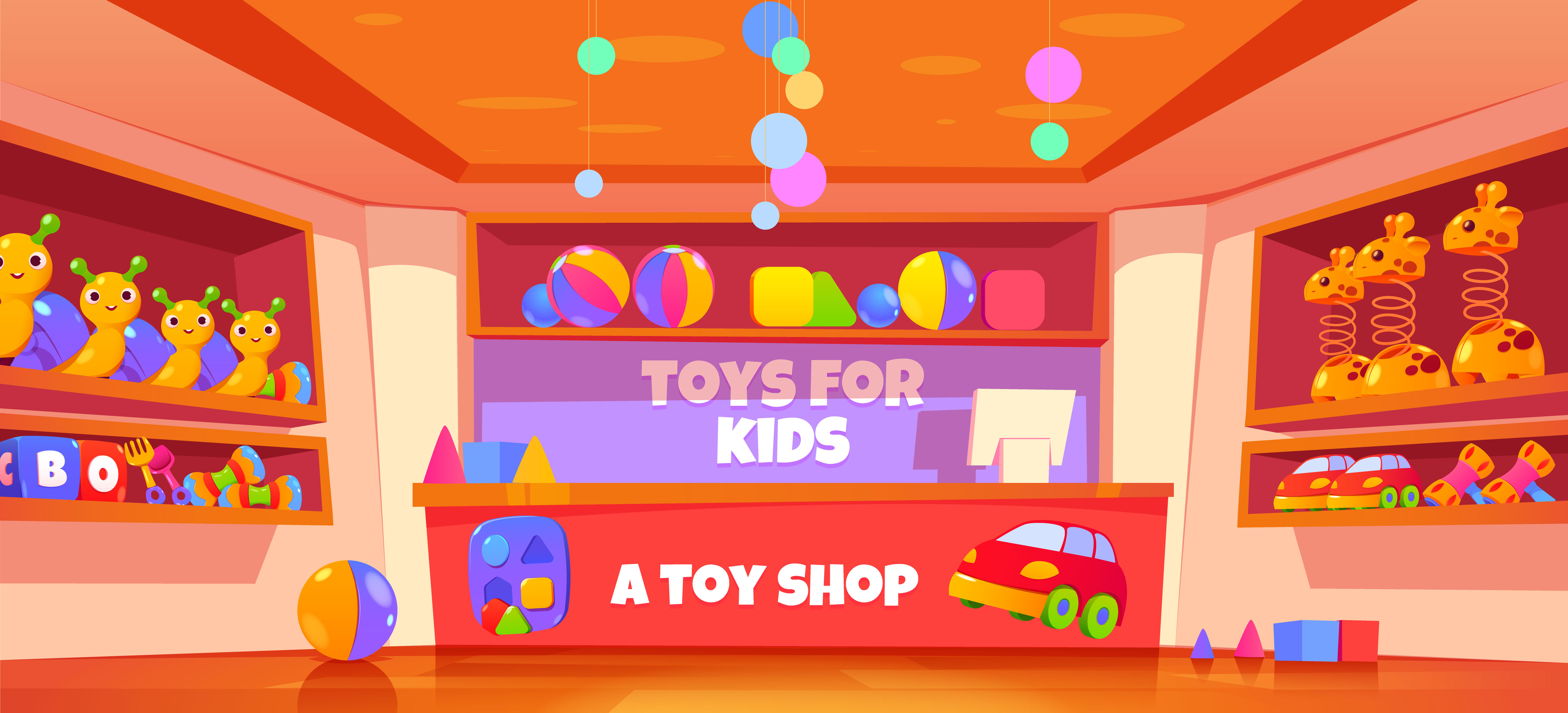 Số?
1
a)
2 815
?
?
28 m 15 cm =              cm
137
13,7 m =             dm
342
4 500
4 kg 500 g =             g
?
?
3,42 tạ =             kg
9020
?
9,02 km =             m
6350
?
6,35 tấn =              kg
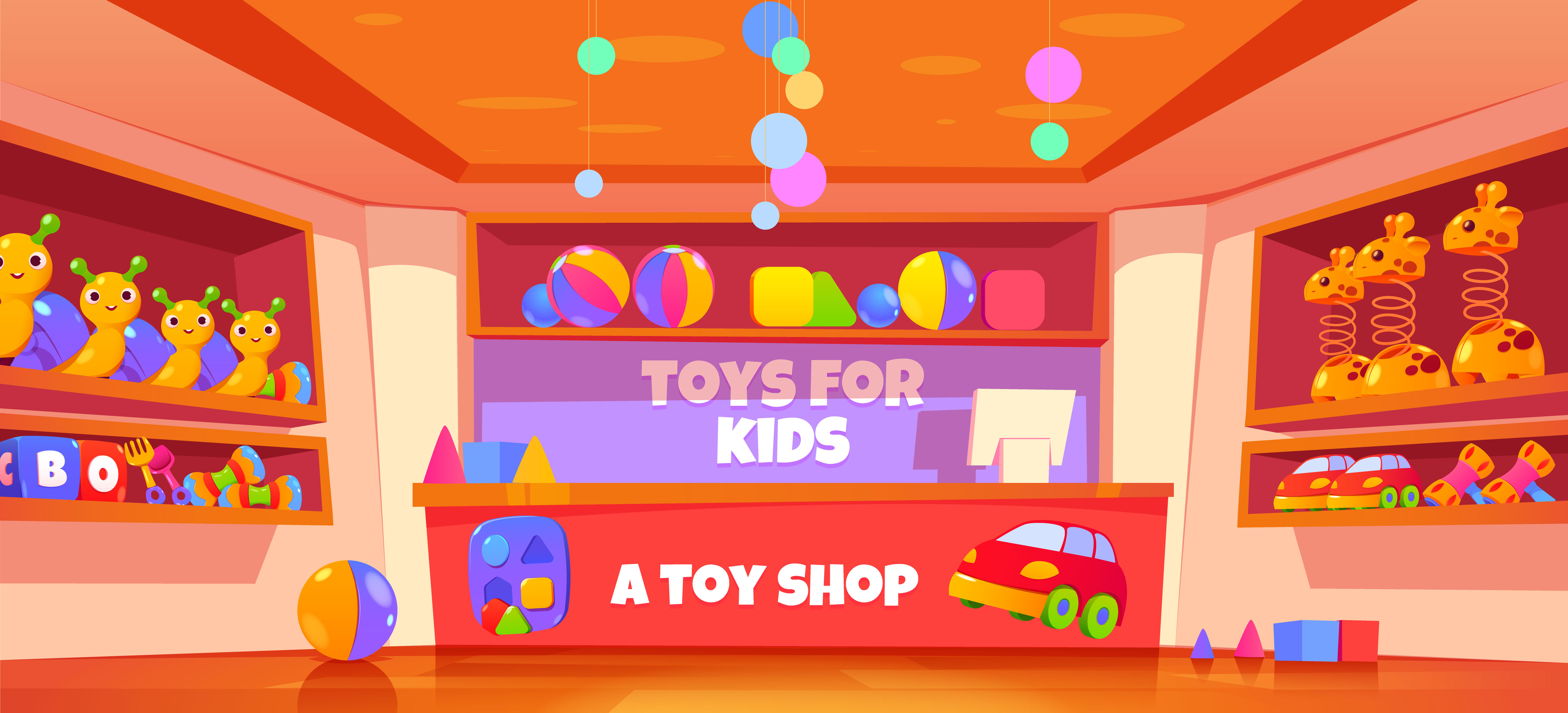 Số?
1
b)
437
?
4 km2 37 ha =              ha
7
?
700 ha =              km2
65000
?
?
524
6,5 ha =                  m2
5 dm2 24 cm2 =            cm2
275
?
2,75 m2 =             dm2
?
9
90 000 m2 =            ha
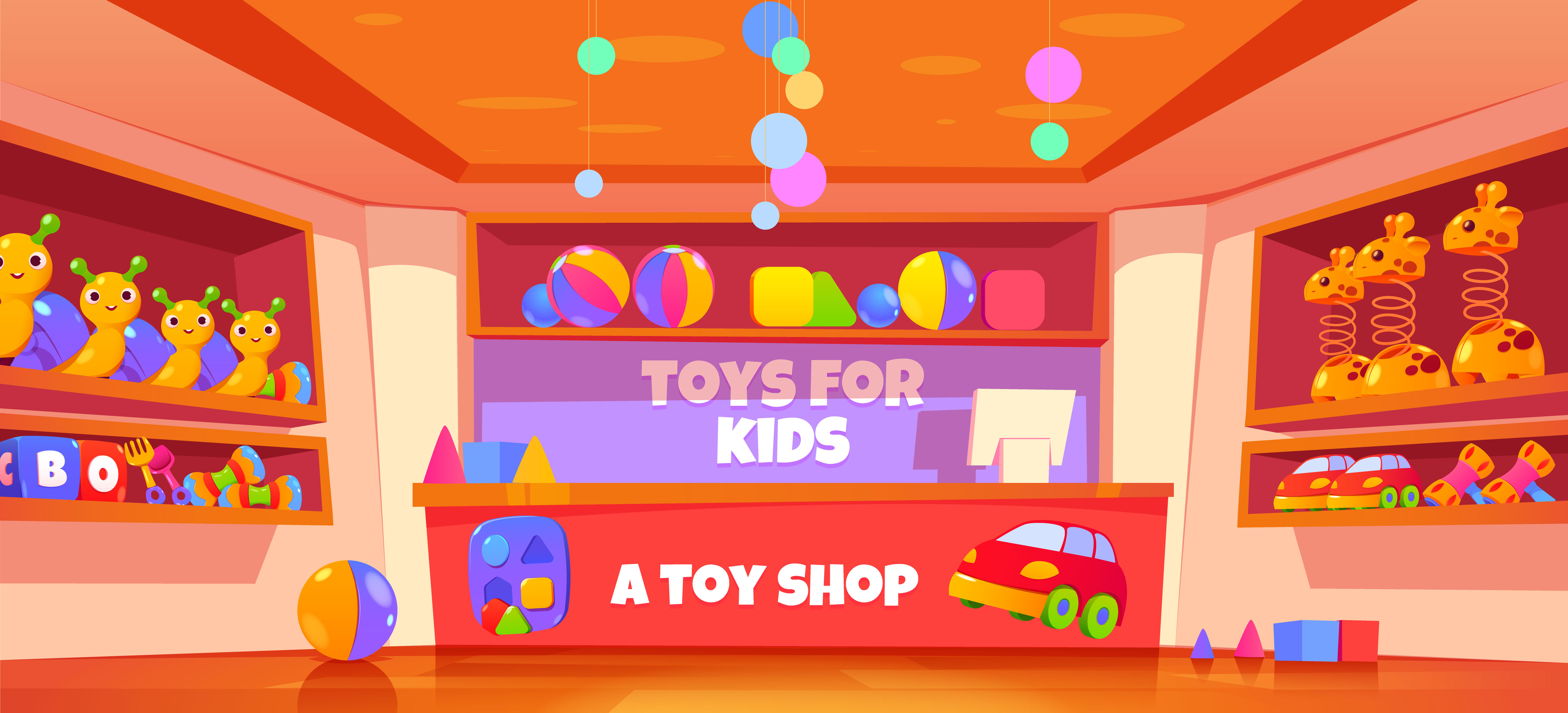 Tính
2
a)
6,34 km + 5,8 km
= 12,14 km
7,6 kg – 2,75 kg
= 4,85 kg
b)
= 143 ha
28,6 ha × 5
93,17 km2 : 7
= 13,31 km2
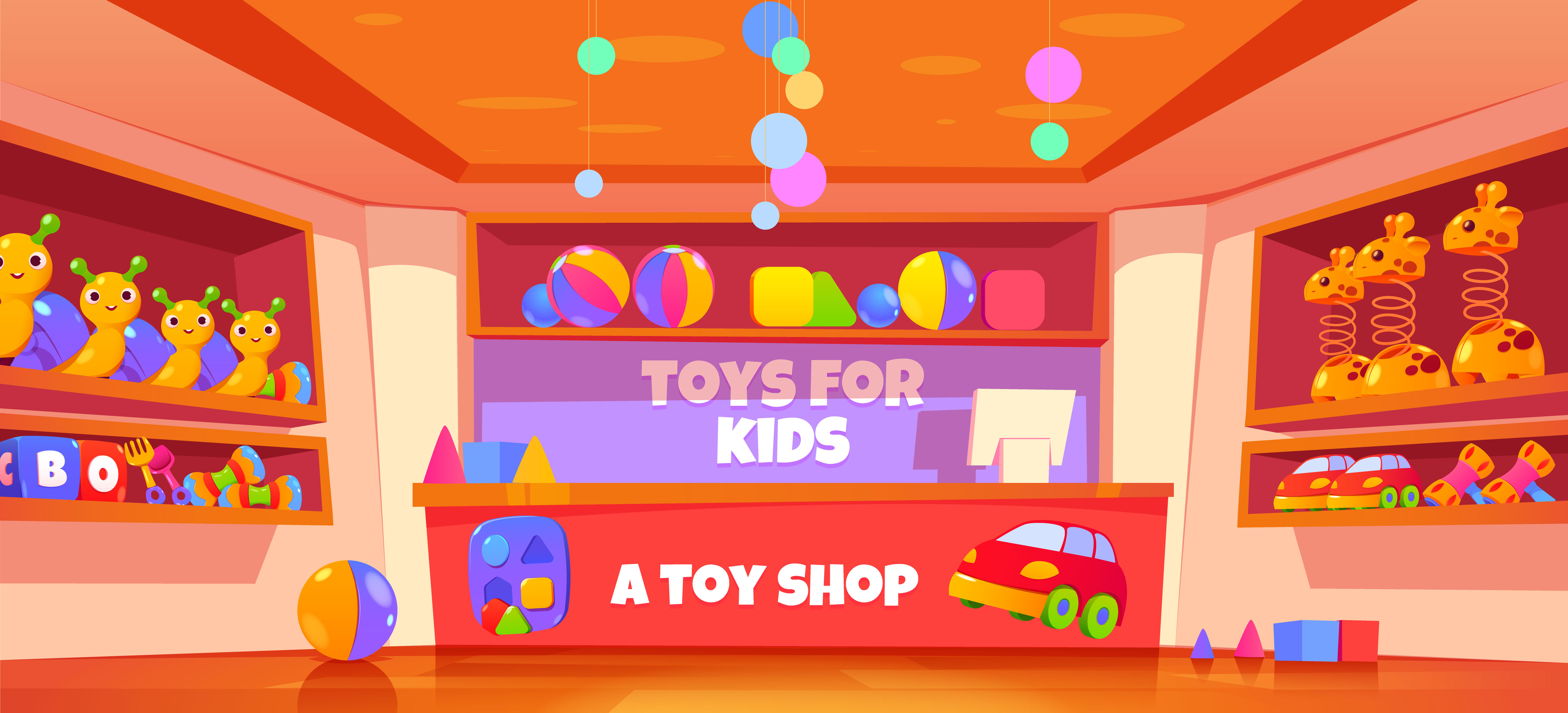 Theo Bách khoa toàn thư, diện tích của Hồ Gươm (Hồ Hoàn Kiếm) khoảng 0,12 km2. Hỏi diện tích của Hồ Gươm khoảng bao nhiêu héc-ta, bao nhiêu mét vuông?
3
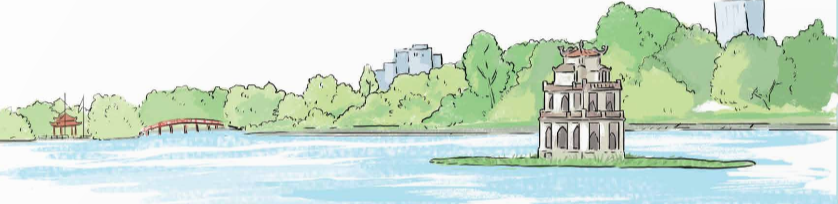 Bài giải:
Đổi: 0,12 km2 = 0,12 × 100 ha = 12 ha
Diện tích Hồ Gươm khoảnh 12 ha.
Đổi: 0,12 km2 = 0,12 × 1 000 000 m2 = 120 000 m2
Diện tích Hồ Gươm khoảng 120 000 mét vuông.
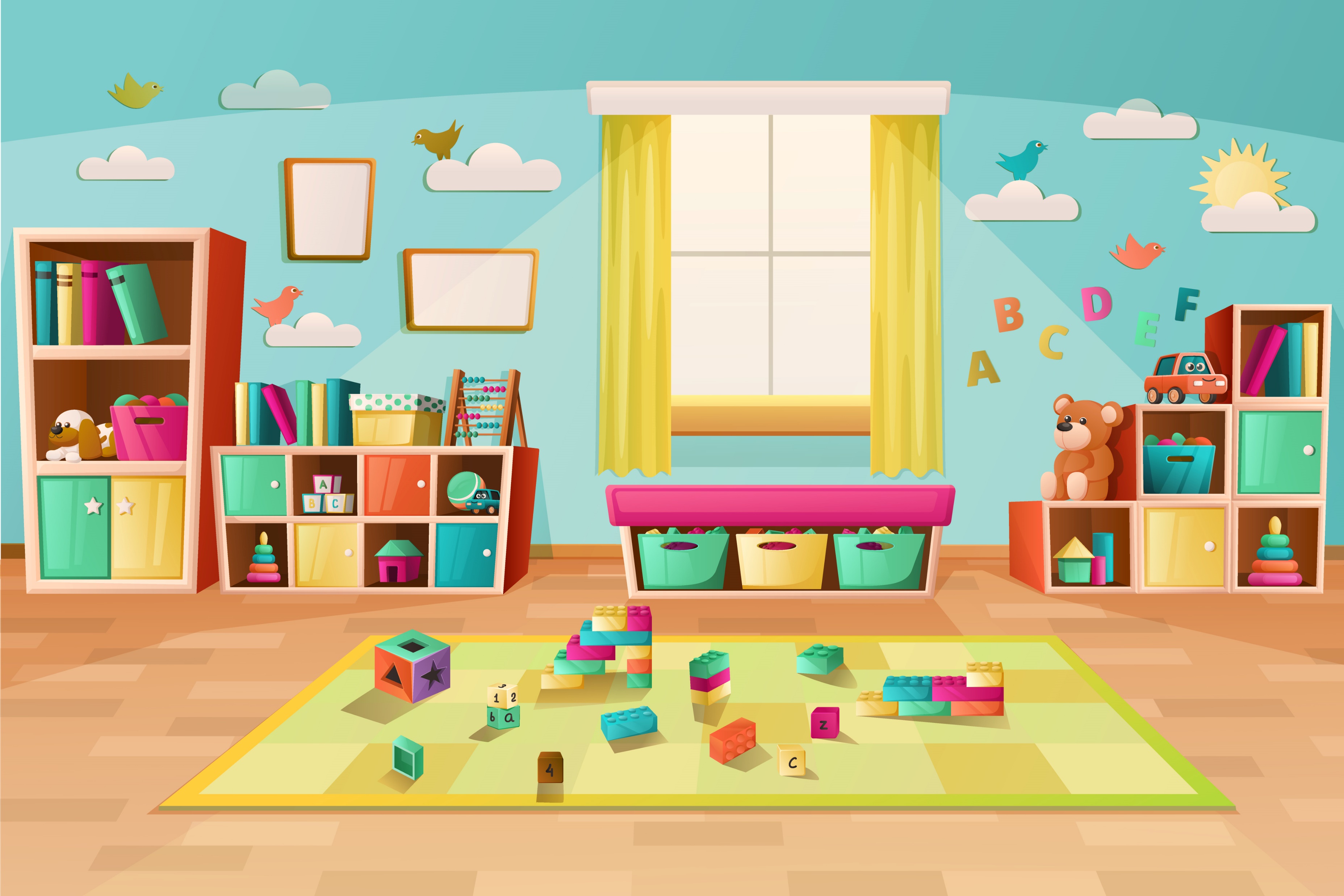 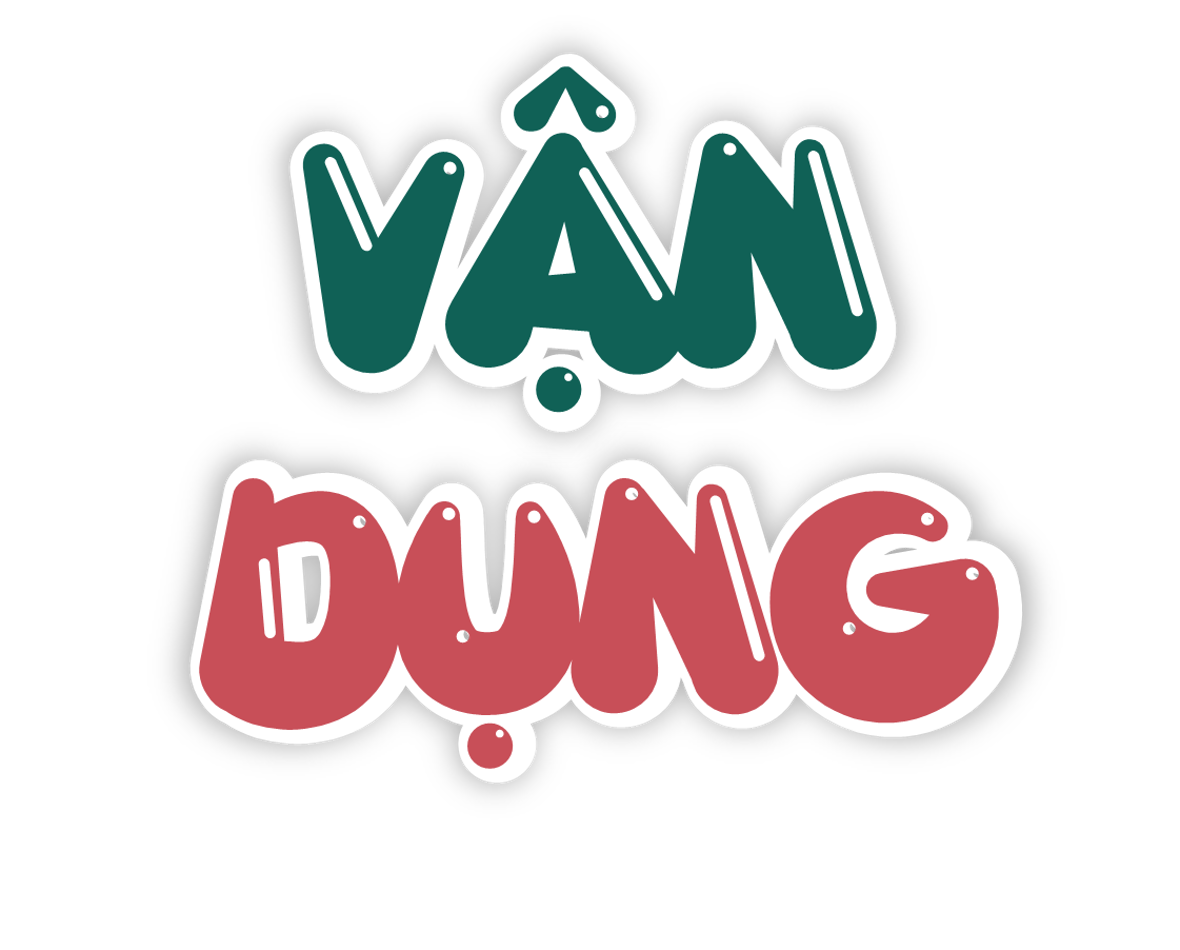 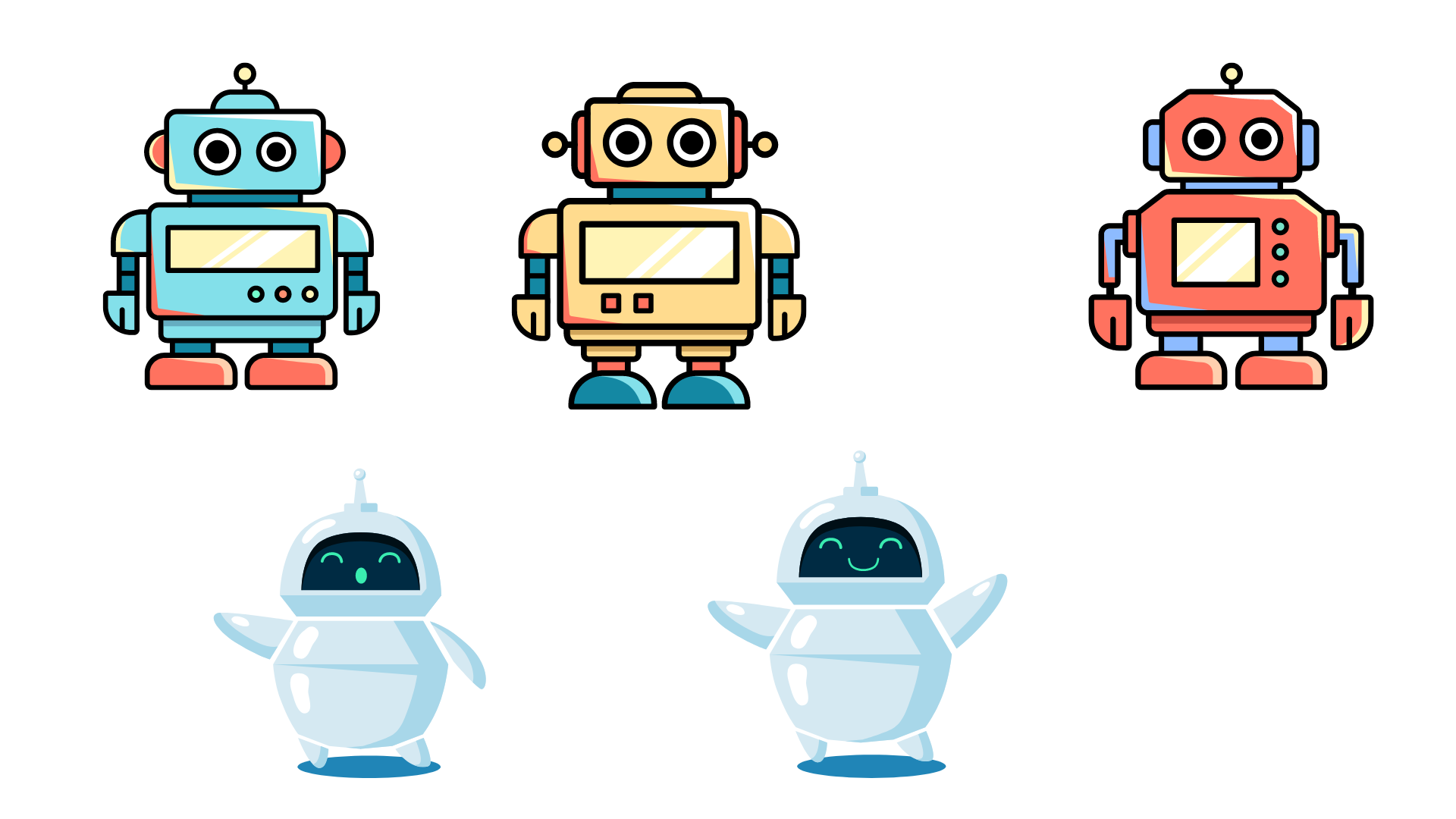 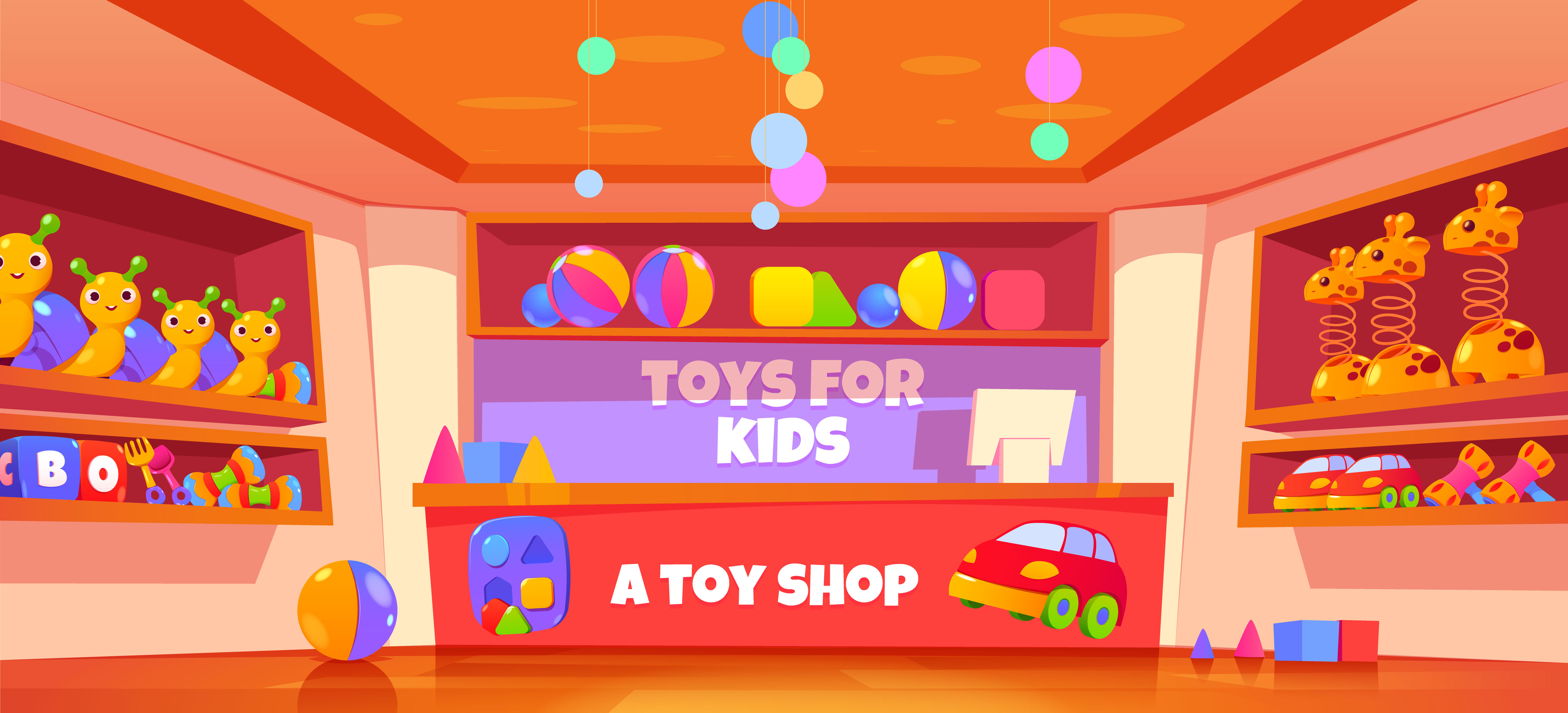 4
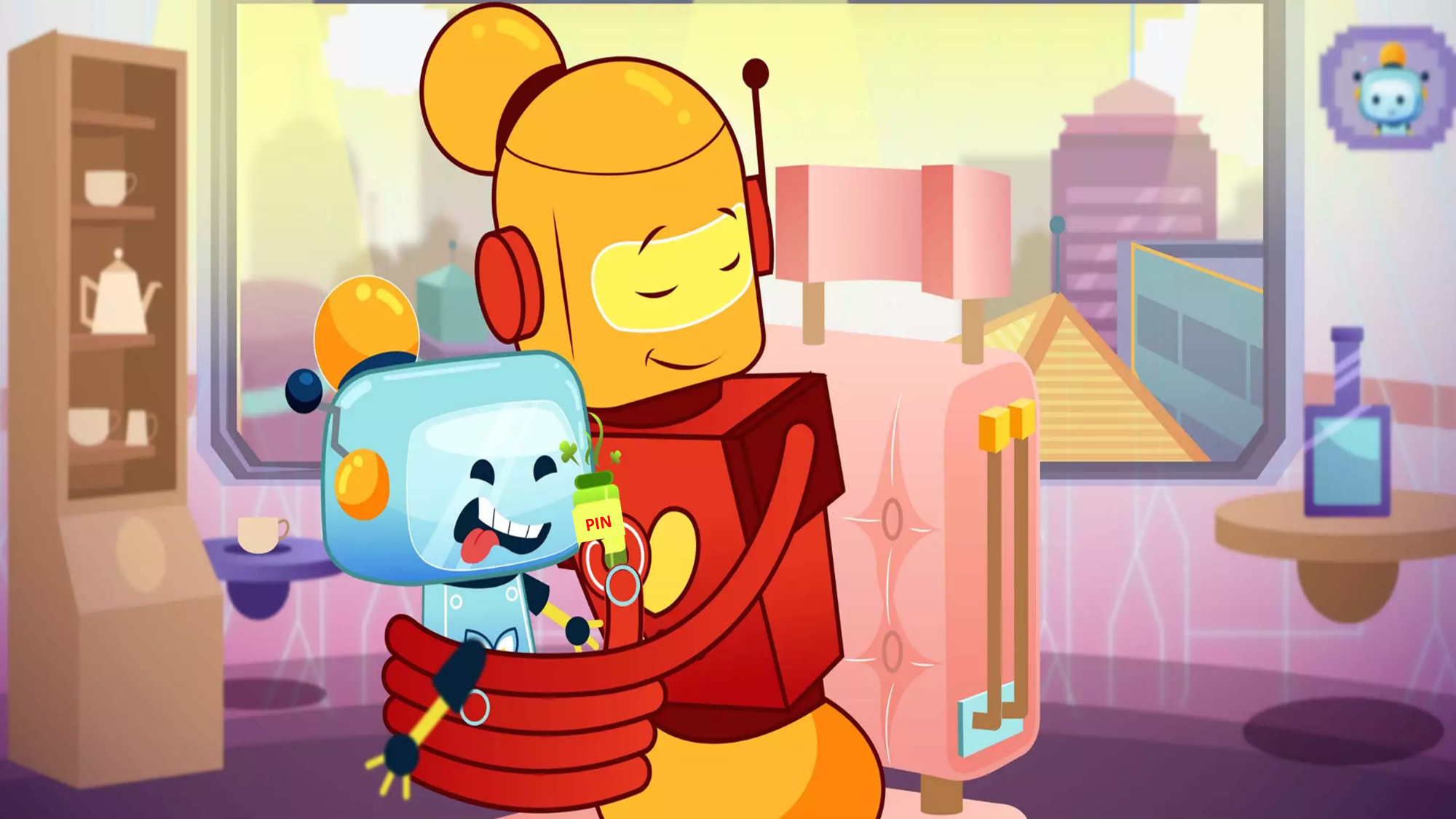 TẠM BIỆT VÀ HẸN GẶP LẠI
TẠM BIỆT VÀ HẸN GẶP LẠI